Host System
RIDV Process
NOTE: Signal Processing may be on the edge device, host system, or hybrid
Automated Workflow
Baseline IDV Process
Live Biometric Capture Channel
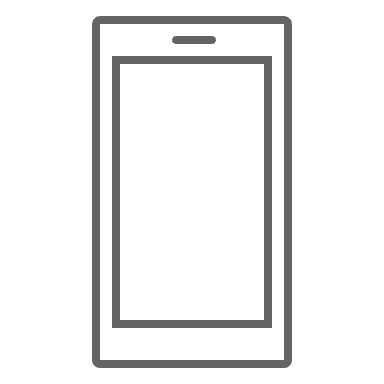 Edge Device
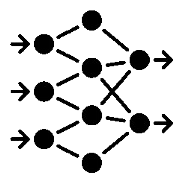 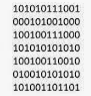 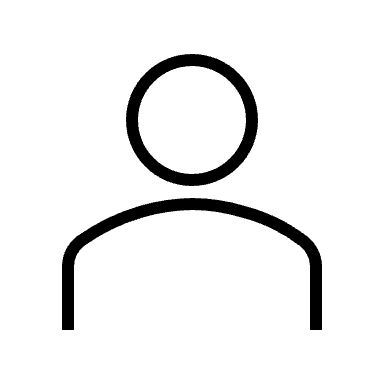 Signal Processing
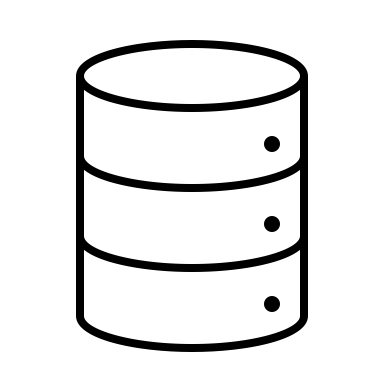 Data Capture
Comparison / Analysis
Reference Data
IDV Decision Engine
Identity Document Capture Channel
Edge Device
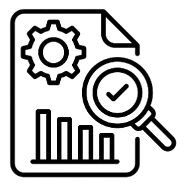 Accepted
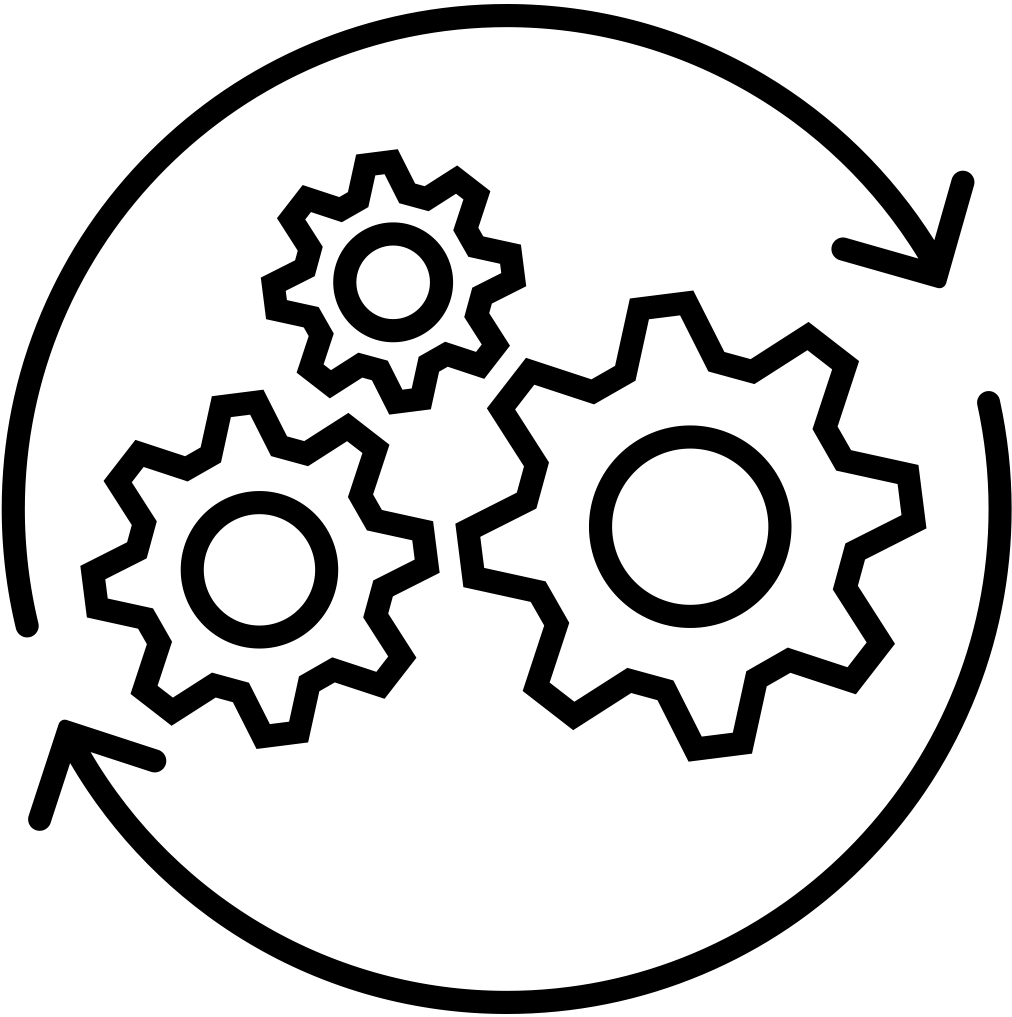 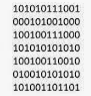 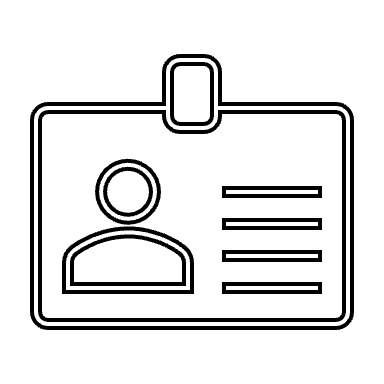 Rejected
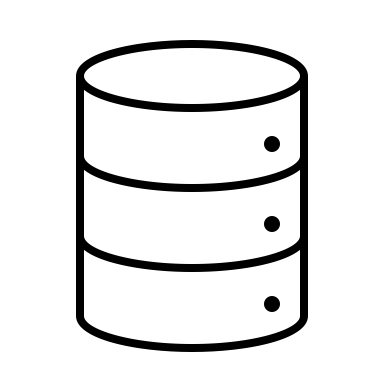 Data Capture
Signal Processing
Comparison / Analysis
Reference Data
Environmental Risk Factors Channel
Adjudicate
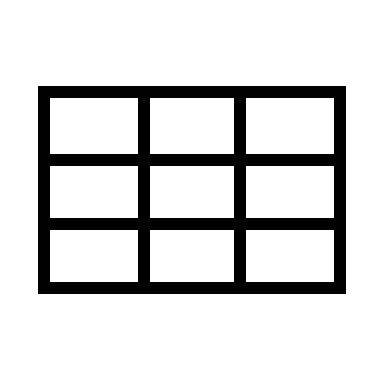 Edge Device
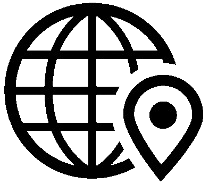 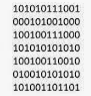 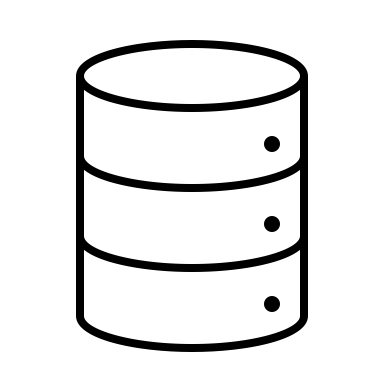 Signals Processing
Data Capture
Comparison / Analysis
Reference Data
Human Review
Manual Workflow
Process used for opt-out and/or exception handling
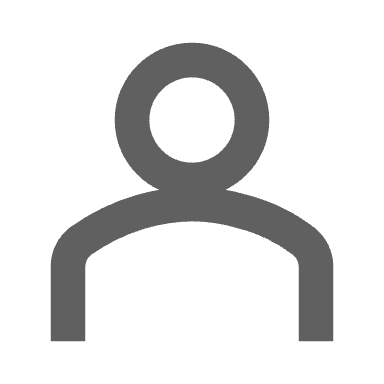 Edge Device
Accepted
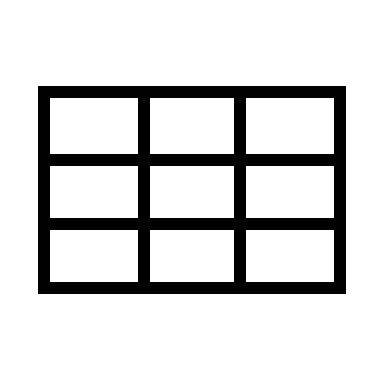 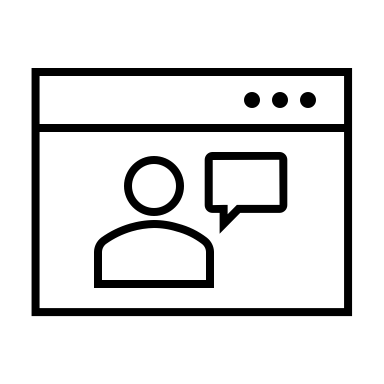 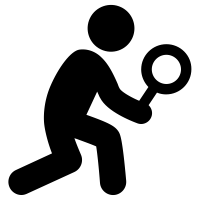 Data
Review
Rejected
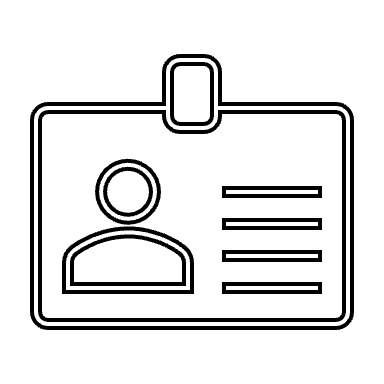 Live Video Chat
0